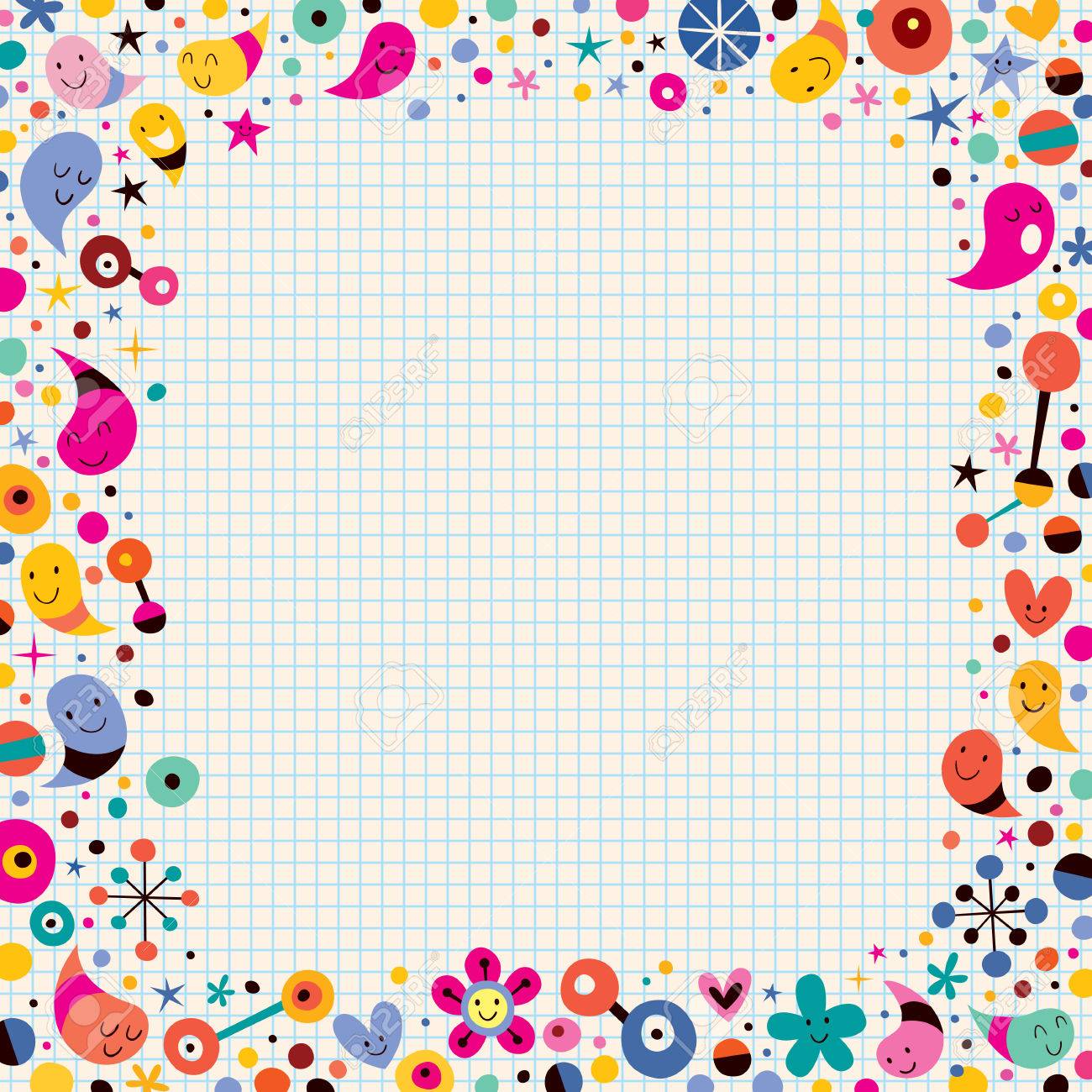 Today’s Word
SKY